Уравнения и их системы. Неравенства.
Линейные уравнения
Решите уравнения:
1,5
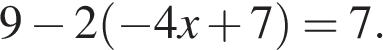 -1,6
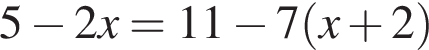 Квадратное уравнение
Квадратным уравнением называется уравнение вида:
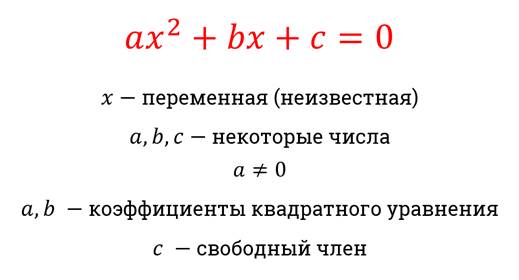 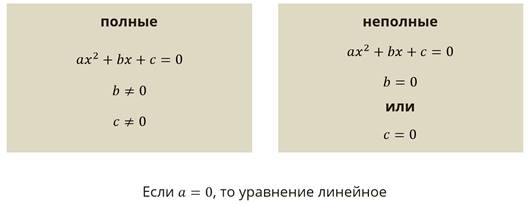 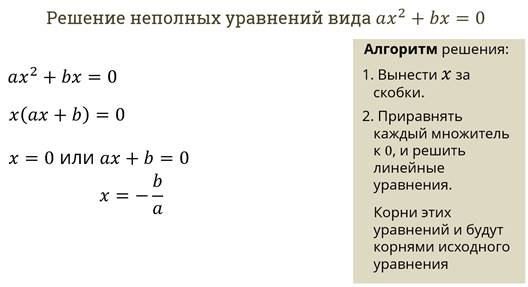 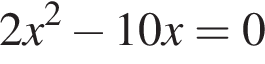 Решите уравнение:
05
Решить уравнение – это значит найти все его корни или доказать, что их нет.
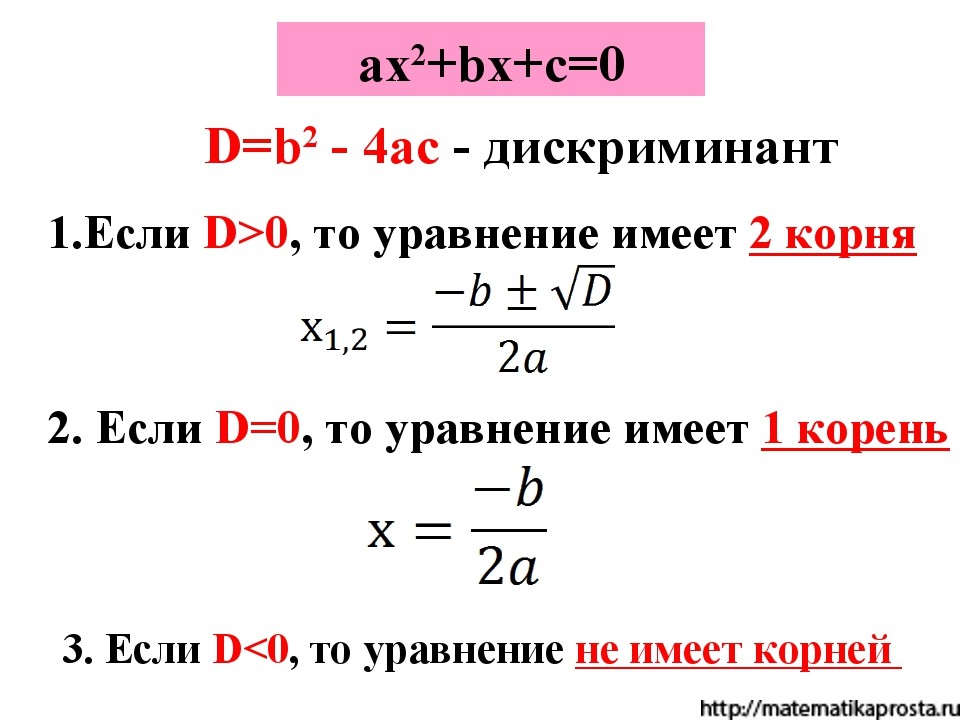 Решите уравнения:
1 вариант                                                2 вариант
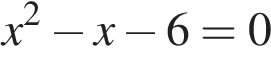 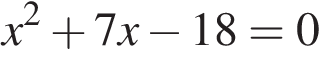 -23
-92
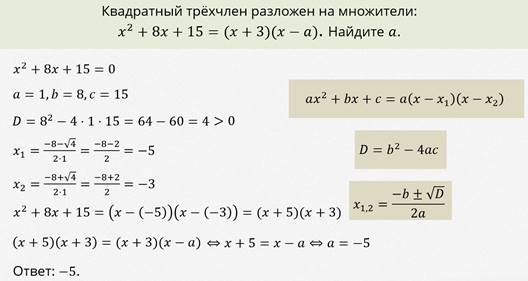 3
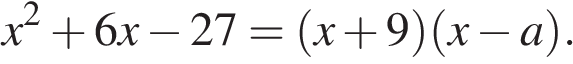 Теорема Виета
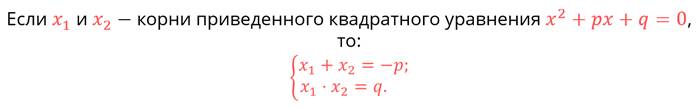 Уравнение                                         имеет корни −5; 7. Най­ди­те q.
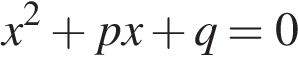 -35
Уравнение                                         имеет корни −6; 4. Най­ди­те p.
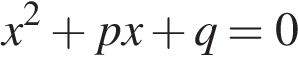 2
Рациональные уравнения
Решите уравнения:
-32
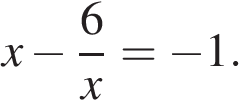 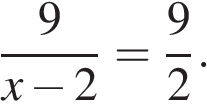 4
Решение систем линейных уравнений с двумя переменными
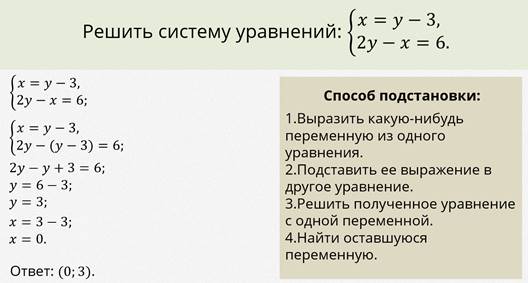 Решите систему уравнений:





В ответе запишите сумму решений системы
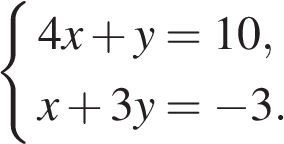 1
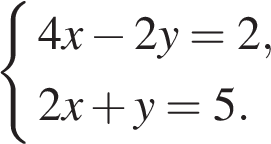 Решите систему:

В ответе запишите сумму решений системы.
3,5
Способ алгебраического сложения
Линейные неравенства
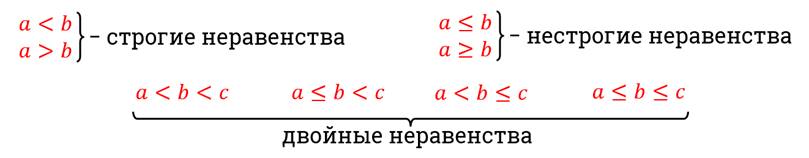 Решить неравенство – значит найти все его решения или доказать, что решений нет.
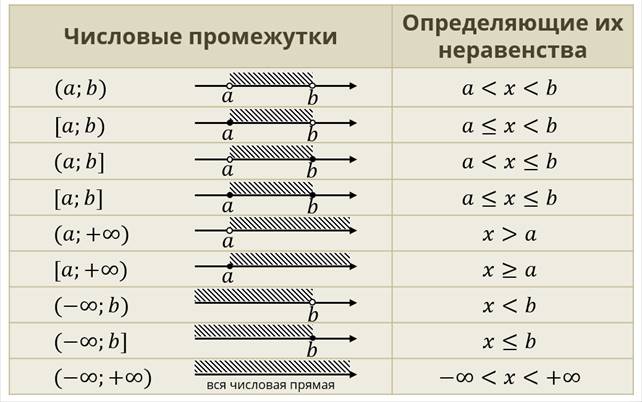 Ре­ши­те не­ра­вен­ство и опре­де­ли­те, на каком ри­сун­ке изоб­ра­же­но мно­же­ство его ре­ше­ний.
В ответе укажите номер правильного варианта.
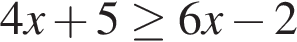 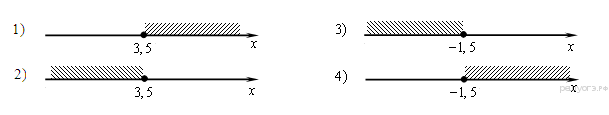 2
Квадратные неравенства
Сегодня мы с вами повторим аналитический или другими словами метод интервалов для решения квадратных неравенств.
Для того, чтобы при решении использовать метод интервалов, надо:
1. разложить левую часть неравенства на множители;
2. найти те значения переменной, при которых каждый из множителей равен нулю;
3. на числовой прямой отметить эти точки и определить знак левой части неравенства на каждом из получившихся промежутков;
4. выбрать промежутки с нужными знаками;
5. записать ответ.
Рассмотрим применение этого метода на примерах:
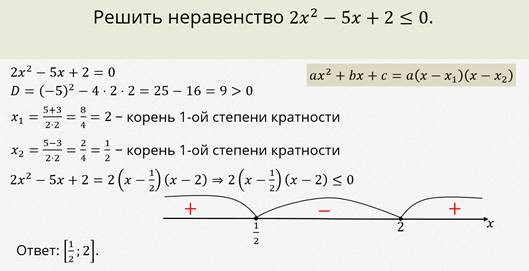 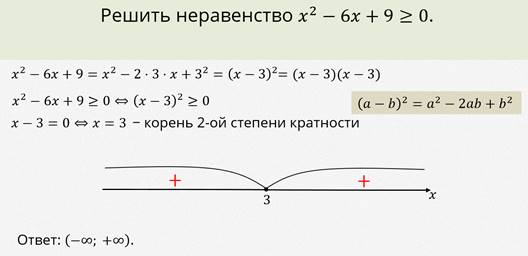 На каком ри­сун­ке изоб­ра­же­но мно­же­ство ре­ше­ний не­ра­вен­ства?
В ответе укажите номер правильного варианта.
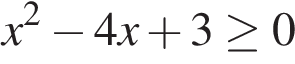 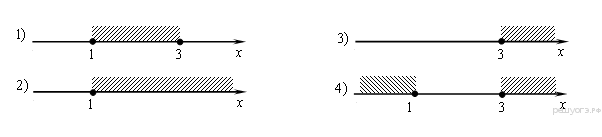 4
Решите не­ра­вен­ство. В от­ве­те укажите номер пра­виль­но­го варианта.
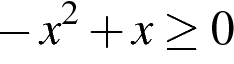 1)
2)
3)
4)
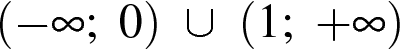 2
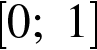 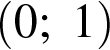 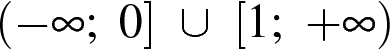 Рациональные неравенства
Рациональное выражение – это алгебраическое выражение, составленное из чисел и переменной х с помощью операций сложения, вычитания, умножения деления и возведения в степень с натуральным показателем.
Алгоритм решения неравенств методом интервалов прост:
1. Все члены неравенства перенести в левую часть, если неравенство дробно-рациональное, то привести левую часть к общему знаменателю.
2. Найти все значения переменной, при которых числитель и знаменатель обращаются в ноль.
3. Нанести найденные точки на числовую прямую, разбивая её при этом на интервалы, в каждом из которых рациональная функция сохраняет знак.
4. Определить знак функции на любом из интервалов.
5. Определить знаки на остальных интервалах: при переходе через точку знак меняется на противоположный, если точка является корнем нечётной степени кратности (то есть встречается нечётное количество раз среди корней числителя и знаменателя); при переходе через точку четной кратности знак сохраняется.
Рассмотрим пример:
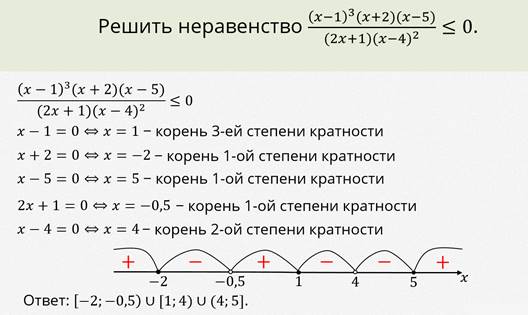 Решите неравенство. На каком из ри­сун­ков изоб­ра­же­но мно­же­ство его решений? 
В ответе укажите номер правильного варианта.
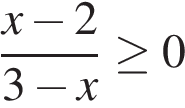 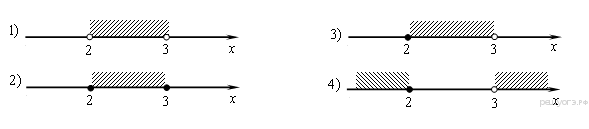 3